ESPAÇO PARA INDENTIFICAÇÃO 
DE LIGAS, IES, NÚCLEOS, ETC...
TÍTULO: RECOMENDAMOS CAIXA ALTA E FONTE ARIAL 
TAMANHO 12, CENTRALIZADO, NEGRITO.
Autores: Relator do trabalho sublinhado¹, co-autores²  Orientador: Nome do orientador³
1-3 Nome da Instituição de Ensino Superior 
E-mail para contato em itálico
INTRODUÇÃO
RESULTADOS
Insira aqui o texto com seus resultados. 
Recomendamos a fonte Arial tamanho 09.
Você pode usar fotos (não esqueça de referenciá-las).
Insira aqui o texto da sua introdução.
Recomendamos a fonte Arial tamanho 09.
Você pode usar fotos (não esqueça de referenciá-las).
OBJETIVO
Insira aqui o texto com seus objetivos.
Recomendamos a fonte Arial tamanho 09.
CONCLUSÃO
MATERIAL E MÉTODO
Insira aqui o texto da sua conclusão. 
Recomendamos a fonte Arial tamanho 09.
Você pode usar fotos (não esqueça de referenciá-las).
Insira aqui o texto do seu material e método.
Recomendamos a fonte Arial tamanho 09.
Você pode usar fotos (não esqueça de referenciá-las)
REFERÊNCIAS
Insira aqui as referências do seu estudo nas normas da ABNT. Lembrando que: você pode encontrar direcionamentos a respeito das referências na aba de trabalhos no nosso site. 
Recomendamos a fonte Arial tamanho 5.
Você pode usar fotos (não esqueça de referenciá-las).
ESPAÇO PARA INDENTIFICAÇÃO 
DE LIGAS, IES, NÚCLEOS, ETC...
OBS 1: É permitida a movimentação do escopo do resumo (introdução, objetivos, material e método, resultados e conclusão) sem que a ondem seja alterada.

Veja o seguinte exemplo para melhor entendimento:
A aparência, incluindo uso de gráficos e imagens também serão consideradas pelo avaliador do trabalho no momento da apresentação.


OBS 2: Terminada a leitura desta página ela deve ser APAGADA. Esta página não deve estar presente na sua apresentação.
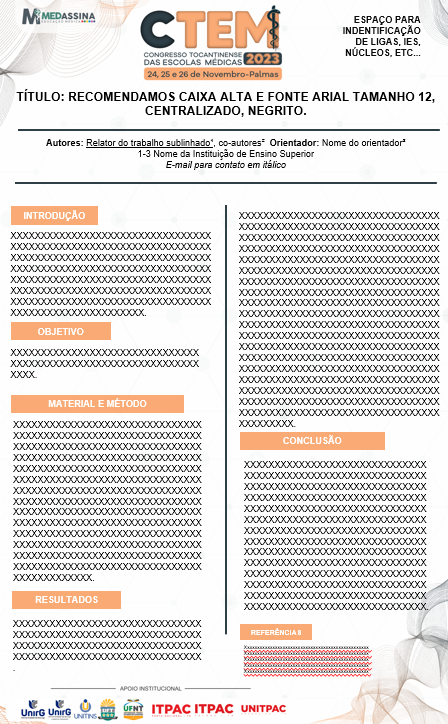 No exemplo usado, houve uma movimentação de “MATERIAL E MÉTODO” e “RESULTADOS”. Portanto, o participante pode fazer alterações, conquanto que respeite a ordem estabelecida.

Outra dúvida que pode surgir: “É preciso preencher todo o espaço dado?”, a resposta: não, não é necessário preencher todo o espaço. Porém, aconselhamos o participante a usar, de maneira produtiva, o espaço para expor, de forma argumentativa, a ideia do seu trabalho.